COORDINACIÓN GENERAL  DE SERVICIOS PUBLICOS MUNICIPALES                                                                                                                                                 DIRECCION DE MANTENIMIENTO DE VIALIDADES Y PAVIMENTOS                                                                                                                 INFORME SEMANAL DE ACTIVIDADES SEMANA DEL  DE 22 MAYO  AL  26  DE  MAYO    DEL  2017
LOS PUESTOS: C. AZUCENA ENTRE C. JAZMIN Y C. MIRASOL, C. JAZMIN ENTRE C. CEREZA Y AZUCENA,C. CHIRIMOYA ENTRE C.AZUCENA Y C. CEREZA,C.CHIRIMOYA ENTRE C. CEREZA Y NISPERO.
LOMA BONITA: C. AHUEHUETES ENTRE RIO VERDE Y RIO TUXCACUEXCO,C. AHUEHUETES ENTRE RIO VERDE Y RIO TUXPAN,C. RIO TUXPAN ENTRE C. AHUEHUETES A AV. TABACHINES,C. AHUEHUETES ENTRE RIO TUXPAN Y C. RIO MEXQUITIC.
LA MICAILITA: C. SANTA ROSA ENTRE C. CHAPALA A SANTA RITA,C.SANTA INES ETRE CARR. CHAPALA A SANTA ANITA .
LA CAPACHA: CALZADA LOMAS ENTRE AV. NIÑOS HEROES Y CALZADA XOCHIMILCO.
BACHEO EN EMPEDRADO
COORDINACIÓN GENERAL  DE SERVICIOS PUBLICOS MUNICIPALES                                                                                                                                                 DIRECCION DE MANTENIMIENTO DE VIALIDADES Y PAVIMENTOS                                                                                                                 INFORME SEMANAL DE ACTIVIDADES SEMANA DEL  DE 22 MAYO  AL  26  DE  MAYO    DEL  2017
BACHEO ASFALTO CALIENTE

HACIENDA SAN JOSE: AV. PAROTA, C. NOGAL Y C. NOGAL,C. ARTICULO , 5 DE FEBRERO ,SANTOS DEGOLLADO Y C. VALLE DE LA MISERICORDIA  .
CENTRO: C.ING TELLO, TOPE EN LA CALLE ZALATITAN AL CRUZE CON HUERTAS Y C. JALISCO  .
LAS JUNTAS : C. C. SAN JUAN TEATRO DE LAS AMERICASY AV. PASEO CERRO DEL CUATRO, JUAN JOSE SEGURA . TOPES EN CALLE RIVERA,C.CARDENAL Y C. MOJONERA.
MIRAVALLE: AND. MANUEL VIAR.
LAS TERRAZAS: C. LOMA MIRAVALLE.
COORDINACIÓN GENERAL  DE SERVICIOS PUBLICOS MUNICIPALES                                                                                                                                                 DIRECCION DE MANTENIMIENTO DE VIALIDADES Y PAVIMENTOS                                                                                                                 INFORME SEMANAL DE ACTIVIDADES SEMANA DEL  DE 22 MAYO  AL  26  DE  MAYO    DEL  2017
MATERIALES UTILIZADOS Y M2 REPARADOS



ASFALTO CALIENTE: 65TON
BACHEANDO UN TOTAL DE:493 M
BACHEO EN EMPEDRADO: 586 M
COORDINACIÓN GENERAL  DE SERVICIOS PUBLICOS MUNICIPALES                                                                                                                                                 DIRECCION DE MANTENIMIENTO DE VIALIDADES Y PAVIMENTOS                                                                                                                 INFORME SEMANAL DE ACTIVIDADES SEMANA DEL  DE 22 MAYO  AL  26  DE  MAYO    DEL  2017
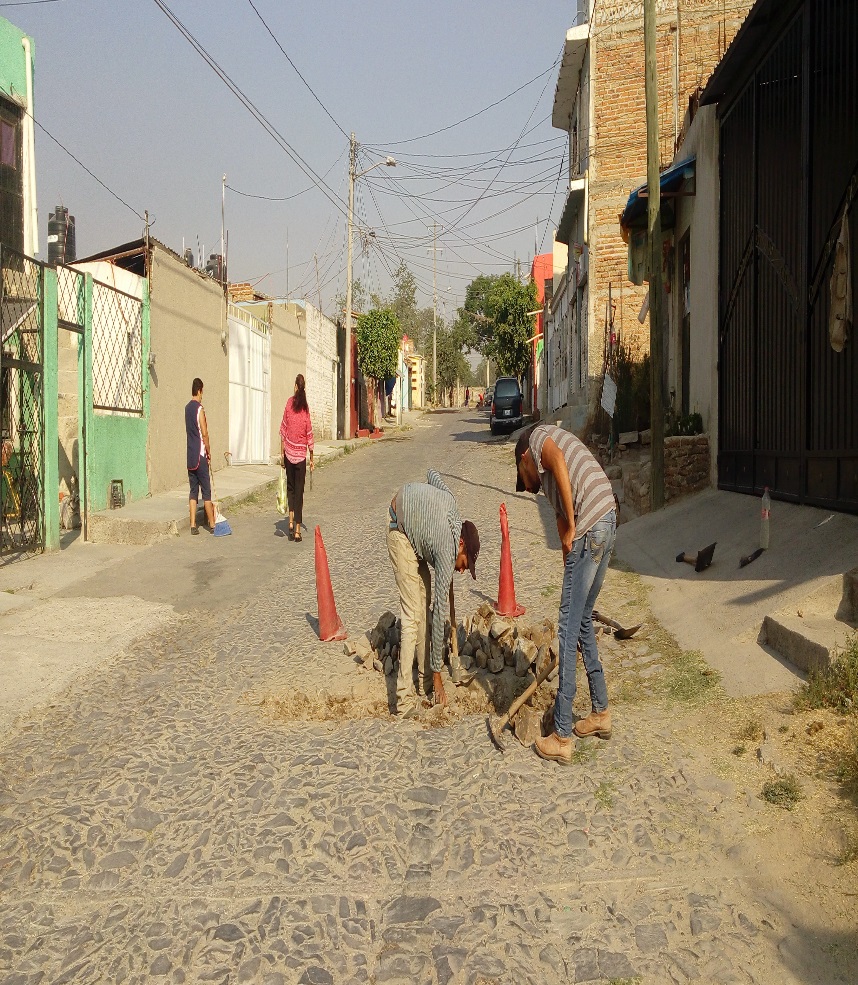 BACHEO EN EMPEDRADO
COORDINACIÓN GENERAL  DE SERVICIOS PUBLICOS MUNICIPALES                                                                                                                                                 DIRECCION DE MANTENIMIENTO DE VIALIDADES Y PAVIMENTOS                                                                                                                 INFORME SEMANAL DE ACTIVIDADES SEMANA DEL  DE 15 MAYO  AL  19  DE  MAYO    DEL  2017
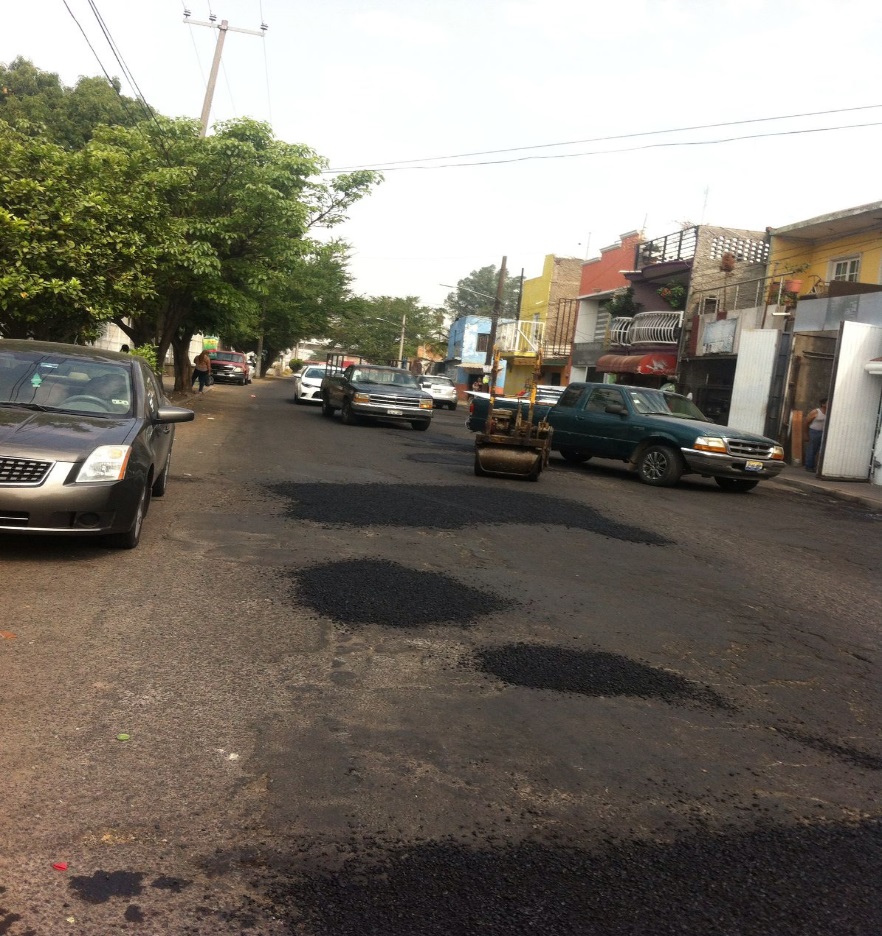 BACHEO EN ASFALTO CALIENTE